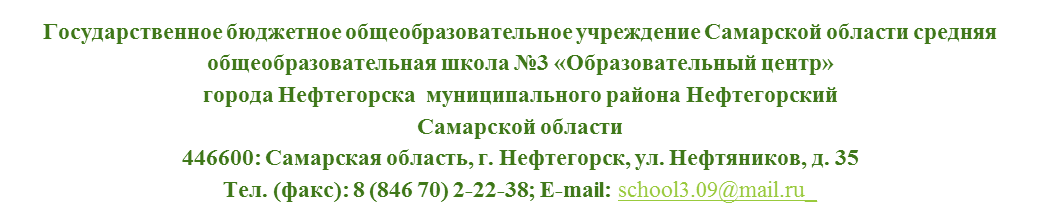 «Практическая деятельность обучающихся на уроках ОРКСЭ»
Учитель начальных  классов
Слепышева Татьяна Борисовна
Курс ОРКСЭ включает в себя следующие модули:- Основы православной культуры.- Основы исламской культуры.- Основы буддийской культур.- Основы иудейской культуры.- Основы мировых религиозных культур.- Основы светской этики.
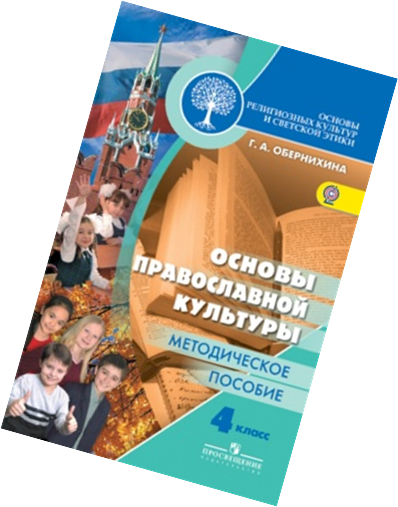 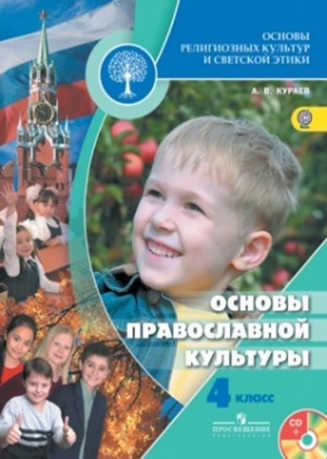 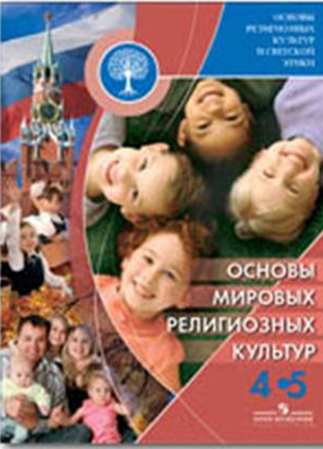 Актуальность темы:
Как развить у обучающихся познавательный интерес к предмету?
Как наиболее эффективно выстроить  взаимодействие и сотрудничество  с обучающимися в процессе изучения культурологического курса, направленного  на развитие представлений о нравственных идеалах и ценностях, составляющих основу религиозных и светских традиций многонациональной культуры России, на понимание их значения в жизни современного общества, а также своей сопричастности  к ним ?
Новые цели: формирование универсальных учебных действий и мотивации к обучению.
Методы обучения
Пассивные методы
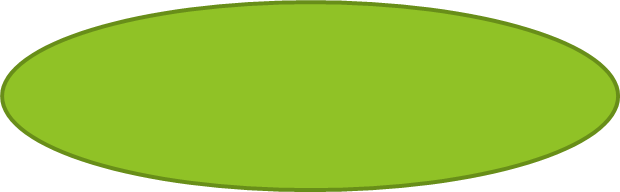 Интерактивные 
 методы
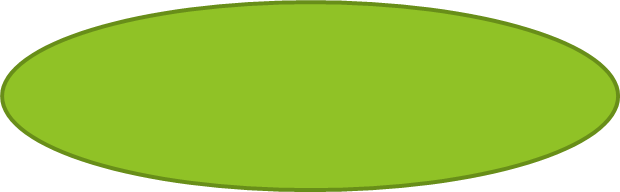 Активные
методы
АКТИВНЫЕ
методы  обучения
Практическая направленность
игровое действие, творческий характер обучения;
интерактивность, коммуникация, диалог;
опыт  обучающегося;
групповая форма организации деятельности обучающихся;
деятельностный подход к обучению;
движение  и рефлексия.
Активные формы учебной работы:
Дискуссии (дебаты, диспуты)
Взаимные вопросы и задания для групп
Создание альбома
Учебные и социальные проекты
Практикумы 
Уроки-экскурсии
Различные викторины
Конкурсы 
 Драматизация (Театрализация)
Игры
Творческие мастерские
Беседа
Презентации
Использование афоризмов
Работа с притчами
Просмотр и анализ короткометражных фильмов и мультфильмов
Домино
Таблица
Кроссворды
Составление словаря терминов и понятий 
Составление галереи образов 
Коллективный кластер
Интервью
Рекомендации при организации деятельности
Деятельность должна рождать нечто новое: открытие новых знаний и обнаружение новых возможностей;
Деятельность должна быть оптимально трудной, но выполнимой (постепенное усложнение заданий);
Деятельность должна развивать самооценку и самоанализ, направлять к реализации своих способностей и возможностей;
 Деятельность должна быть разнообразной и многоплановой и способствовать разностороннему развитию личности.
Приём  «Кластер»
СОЗВЕЗДИЕ
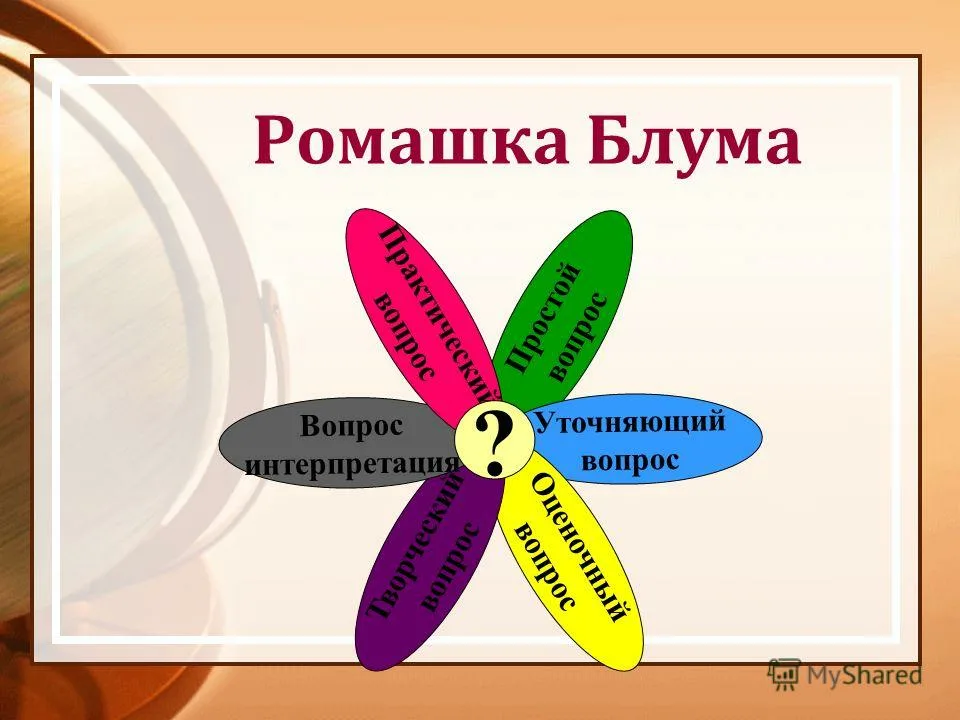 Метод  «Синквейн»
На первой строчке записывается одно слово - существительное. Это и есть тема синквейна.
На второй строчке надо написать два прилагательных, раскрывающих тему синквейна.
На третьей строчке записываются два глагола, описывающих действия, относящиеся к теме синквейна.
На четвертой строчке размещается целая фраза. Это может быть крылатое выражение, чувство, цитата или составленное учеником предложение в контексте темы.
Последняя строчка - это слово-синоним, своё отношение к данной теме, чувство или сравнение.
Метод «Пометки на полях»
Знаком  «+» отмечается в тексте информация, которая уже известна ученику. Он ранее с ней познакомился.
Знаком (- ) отмечается новое знание, новая информация. Ученик ставит этот знак только в том случае, если он впервые встречается с прочитанным заданием, текстом.
Знаком (?) отмечается то, что осталось непонятным ученику и требует дополнительных сведений, вызывает желание узнать подробнее.
Знаком «восклицательный знак» (!) отмечается то, что учеников удивило.
Технологический процесс групповой работы :  Подготовка к выполнению группового задания.
постановка познавательной задачи;
инструктаж о последовательности работы;
раздача дидактических материалов группам.
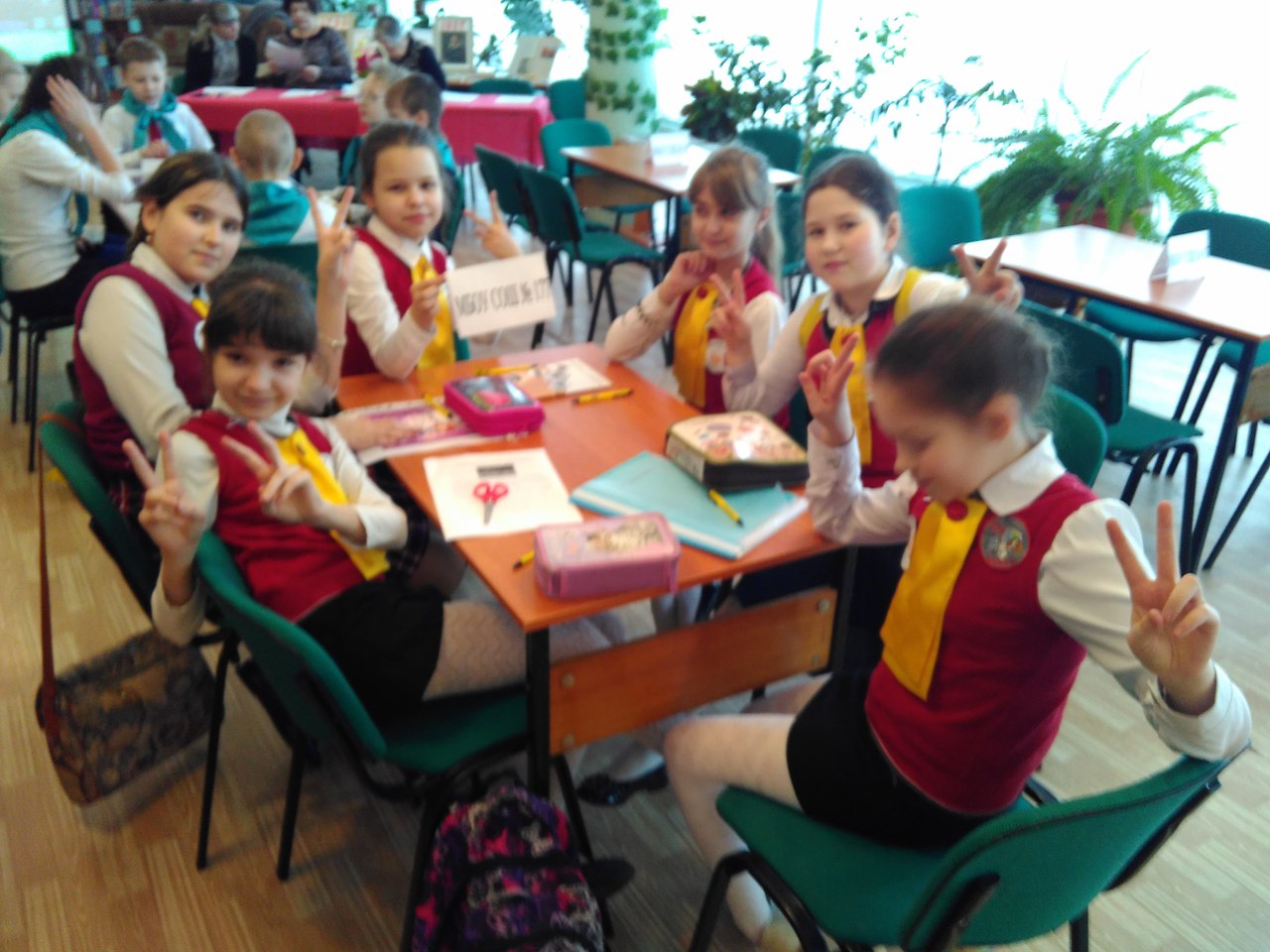 Технологический процесс групповой работы :  Групповая работа.
знакомство с материалами, планирование работы в группе;
распределение заданий внутри группы;
индивидуальное выполнение задания;
обсуждение индивидуальных результатов работы в группе;
обсуждение общего задания группы (замечания, дополнения, уточнения, обобщение);
Технологический процесс групповой работы :  Заключение.
подведение итогов группового задания.
сообщение о результатах работы в группах;
анализ познавательной задачи, рефлексия;
общий вывод о групповой работе и достижение познавательной задачи, дополнения.
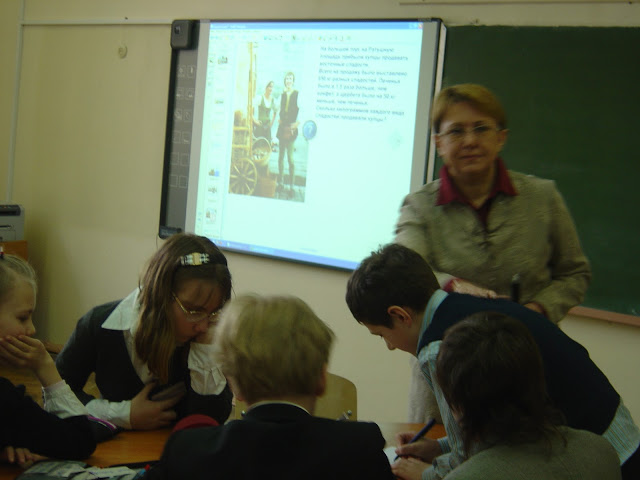 Формы учебной работы
Взаимные вопросы и задания групп: 
прочтение текста, просмотр кинофрагмента или иллюстративного материала;
формулирование и запись  вопросов и заданий содержательного или проблемного характера обучающимися;
распределение между группами в игровой форме (с помощью «черного ящика», «волшебной шляпы» или по аналогии с игрой в фанты).
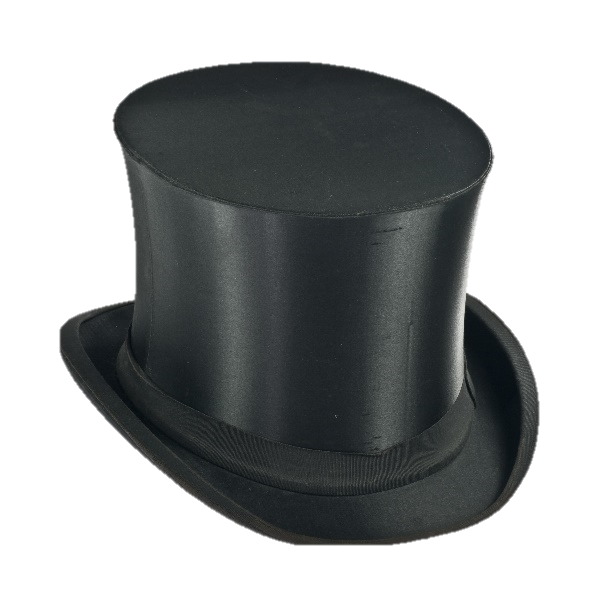 Задание.  Для тех, кто хочет знать больше.
Вот так пишется текст молитвы в церковных книгах:
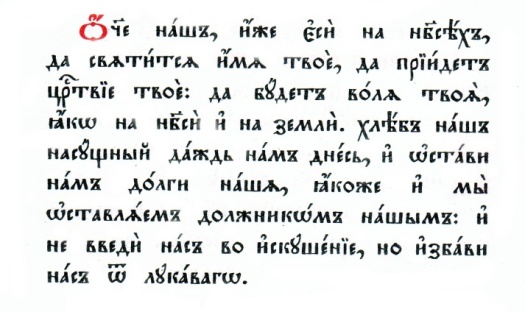 Работа с пословицами
Задание: Собери пословицы, объясни их значение, наиболее понравившуюся пословицу запиши в тетрадь
Подумай, какая тема объединяет эти пословицы?
Практическая работа. Заполнение таблицы «Крылатые выражения Библии»
Интервью
Вопросы для интервью должны быть разработаны самими учащимися, а полученные ответы могут использоваться в качестве материала для создания проблемных ситуаций.
В каких профессиях люди постоянно рискуют жизнью ради других?
 Почему некоторые люди выбирают себе такие профессии? 
Какие поступки по отношению к детям и стари­кам можно назвать подвигом?
Встречали ли вы людей, которые думают о дру­гих больше, чем о себе?
Алгоритмы сочинения историй:
Сочинение или проект
По окончанию комплексного учебного курса ОРКСЭ (модуль «Основы православной культуры») учащиеся пишут сочинение или создают проект вместе своими родителями, защищают группами или индивидуально.  Их тематика: 
«Человек счастливый», «Простые истины», «О подвигах», «Золотая цепь святых" и мои предки», «О свободе и ответственности», «Что я хочу передать в наследство школьникам 22 века?»
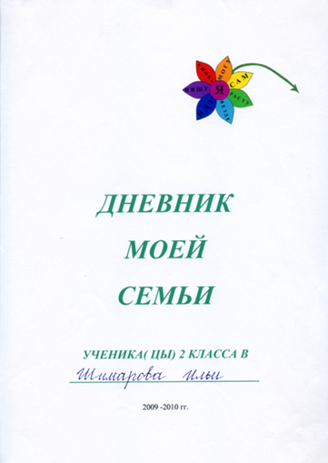 Дневник моей семьи
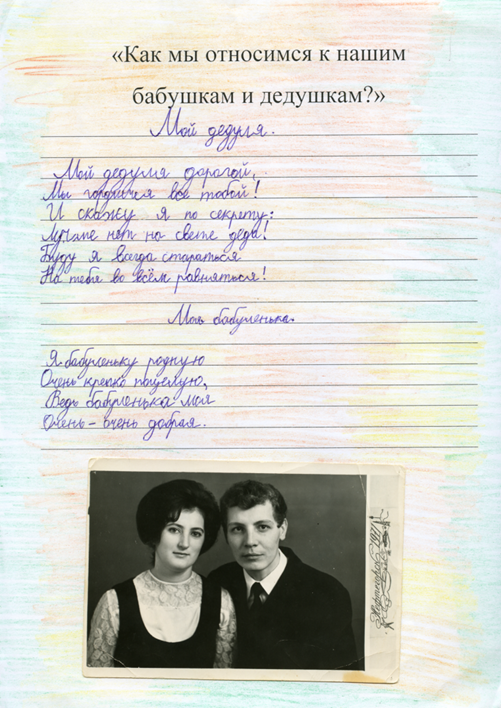 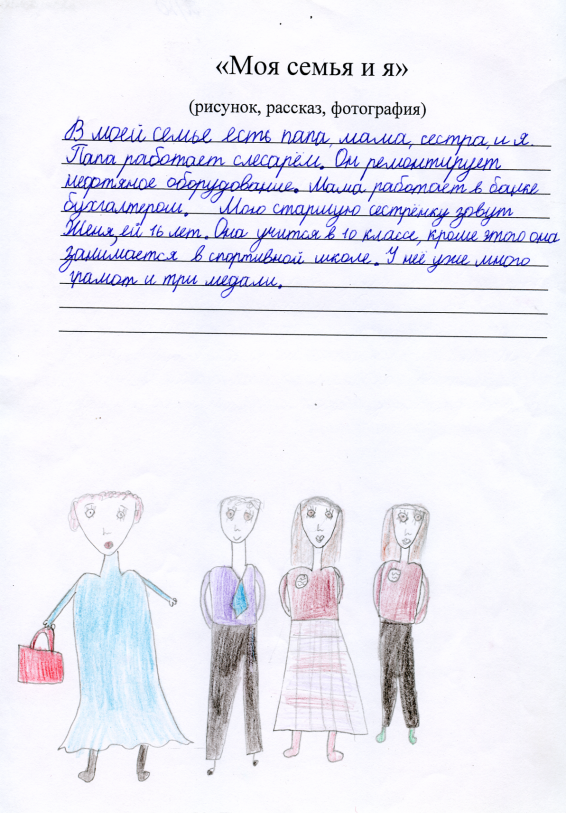 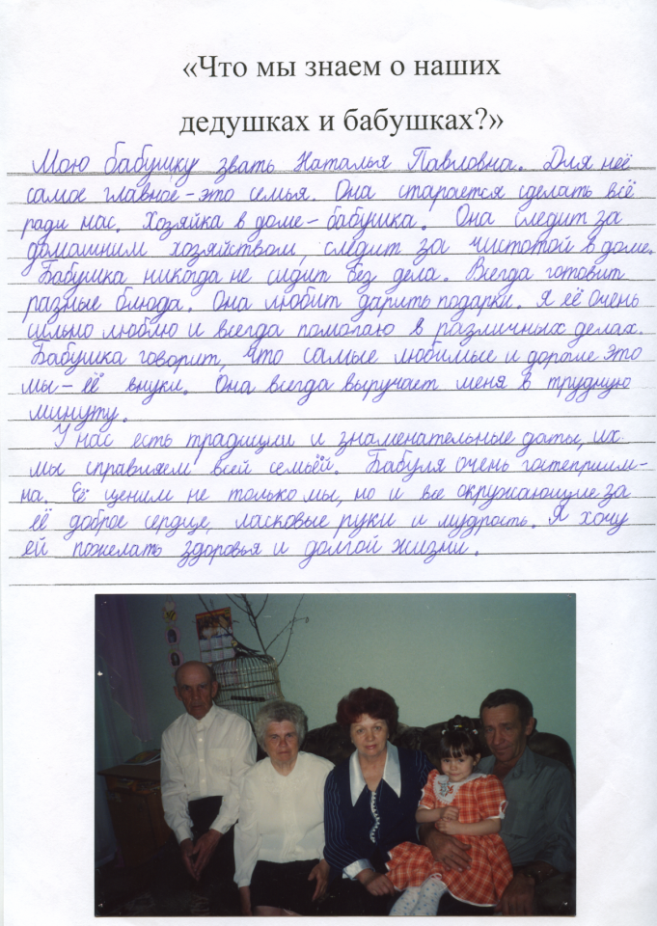 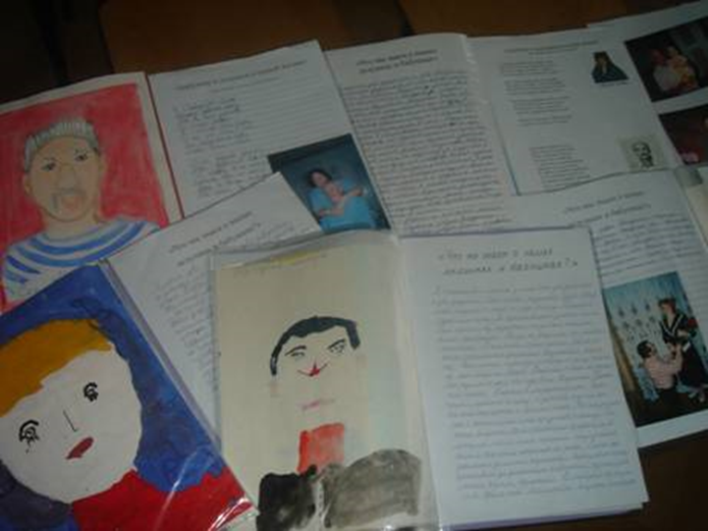 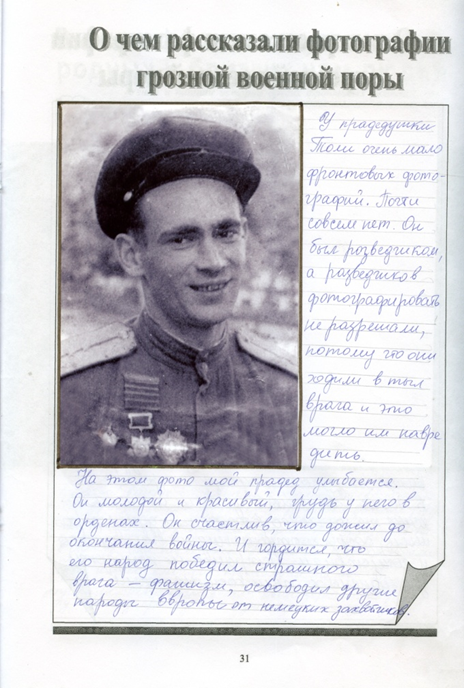 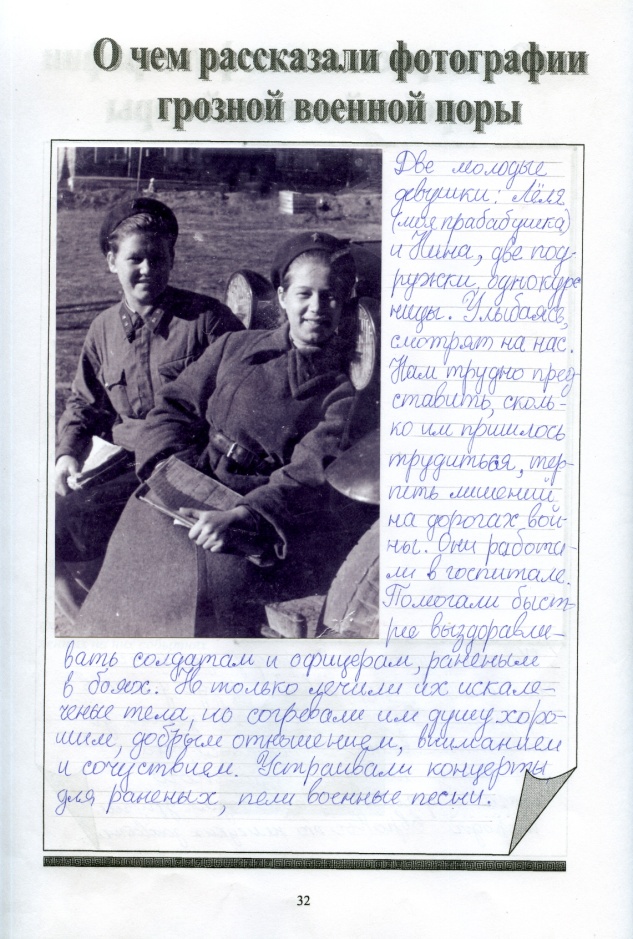 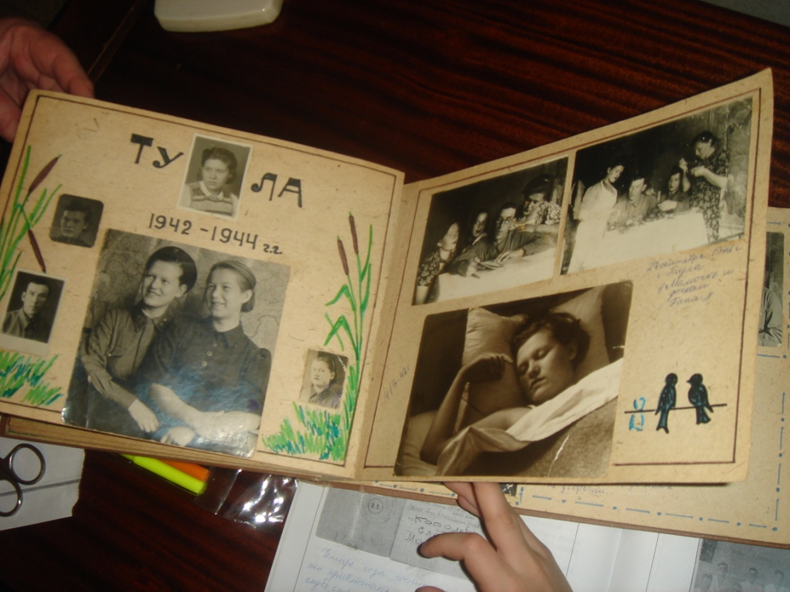 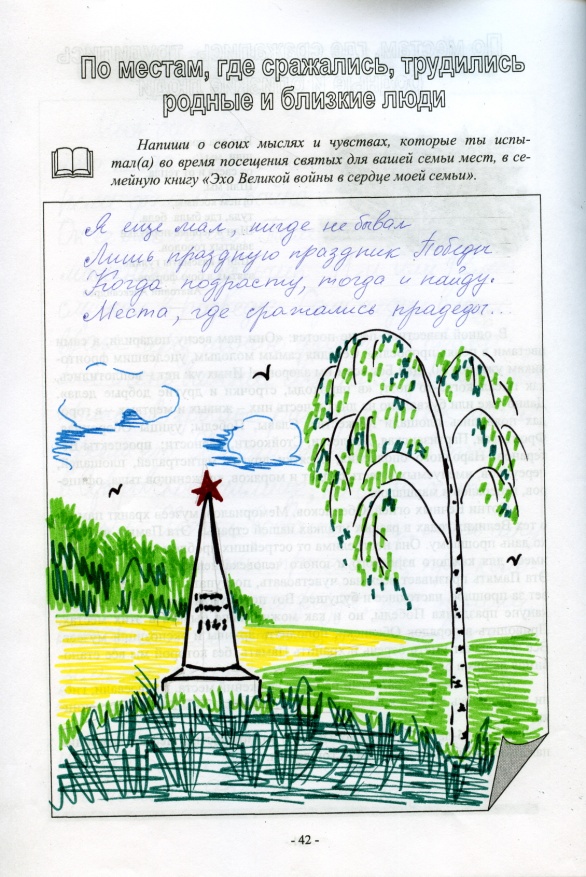 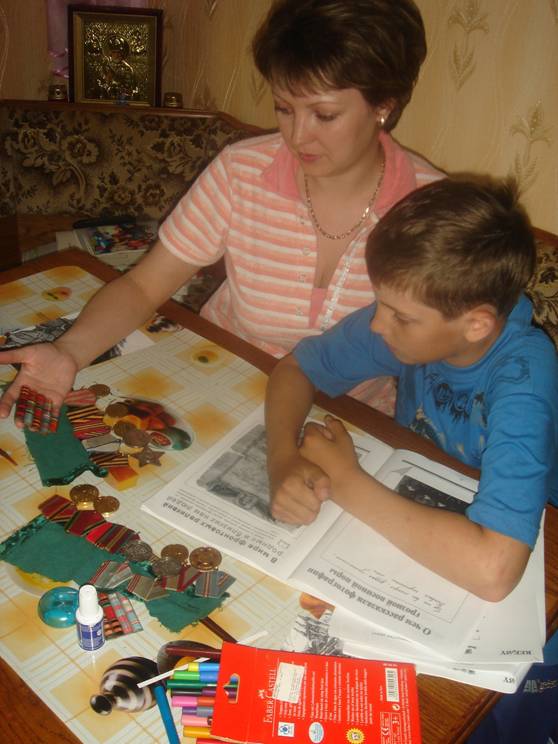 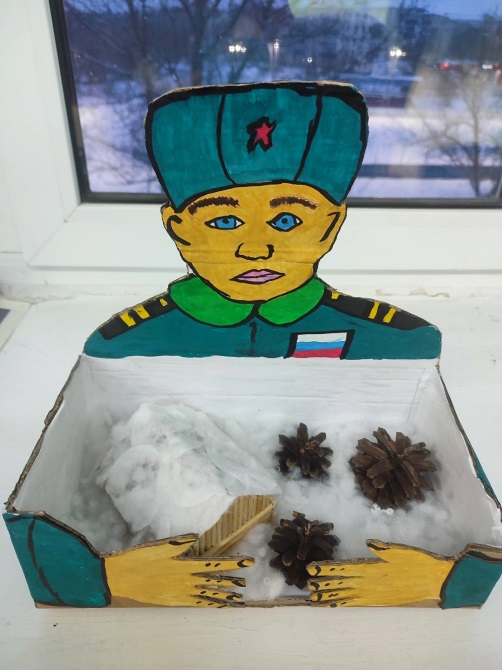 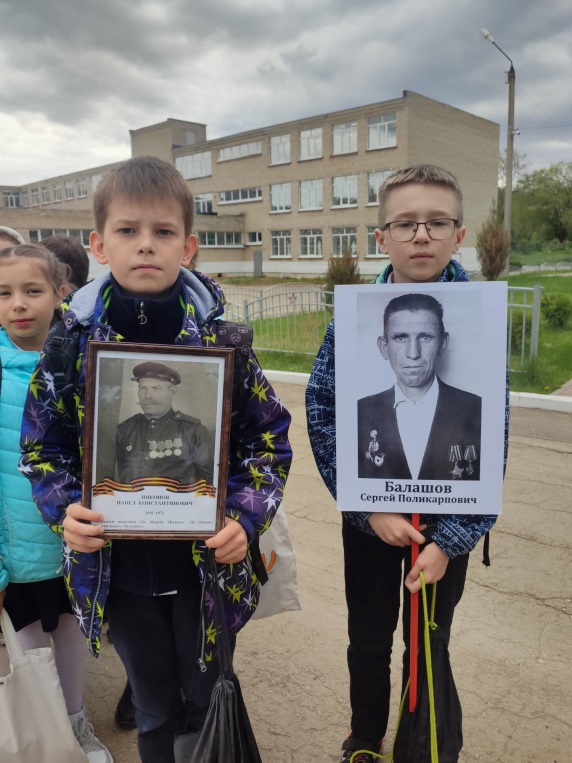 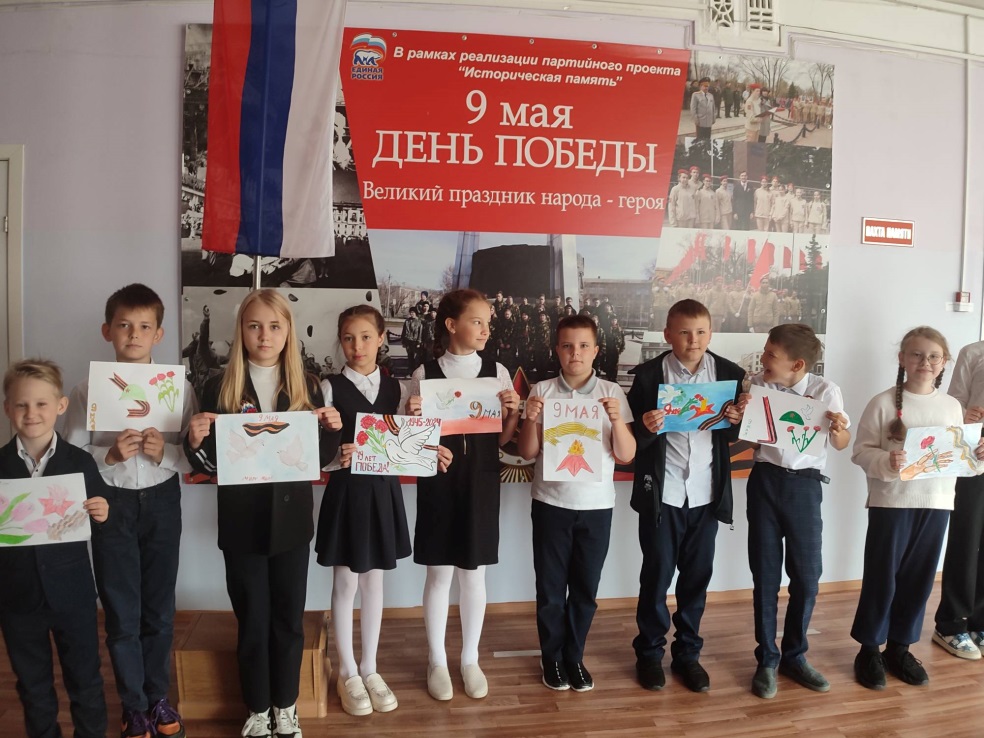 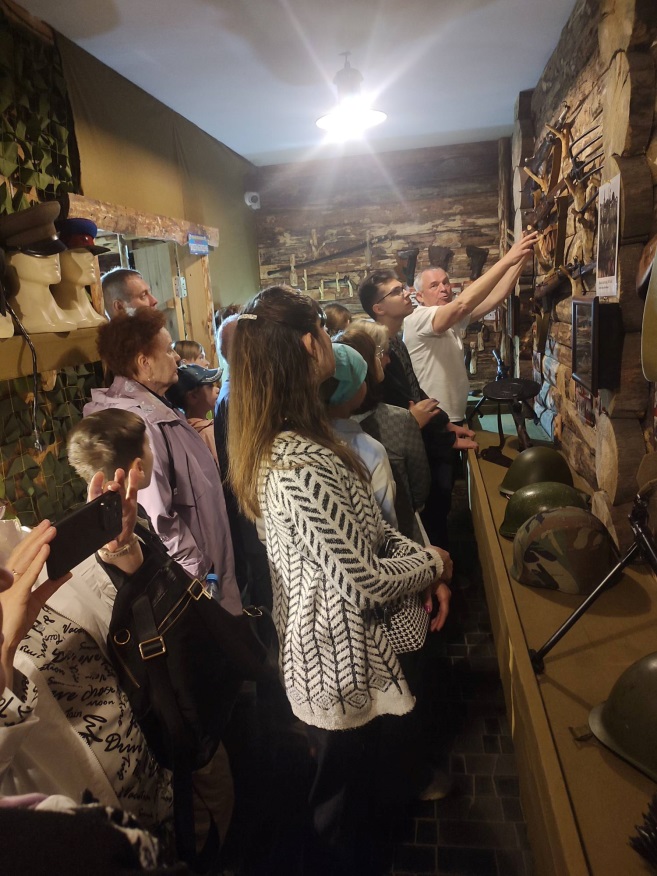 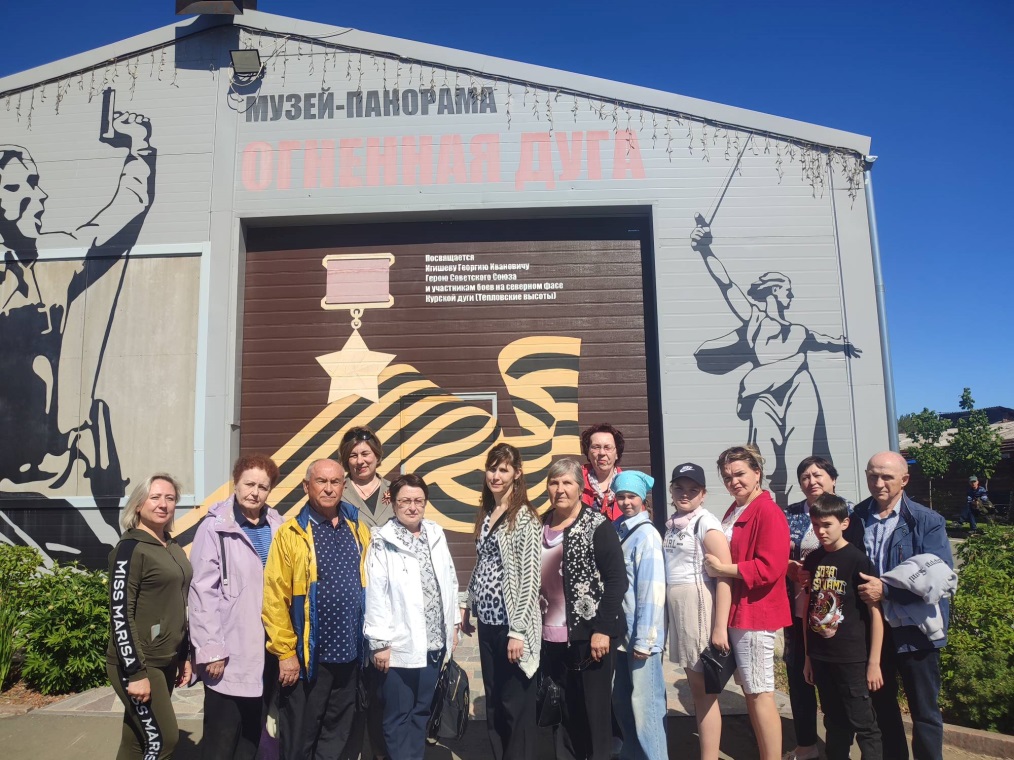 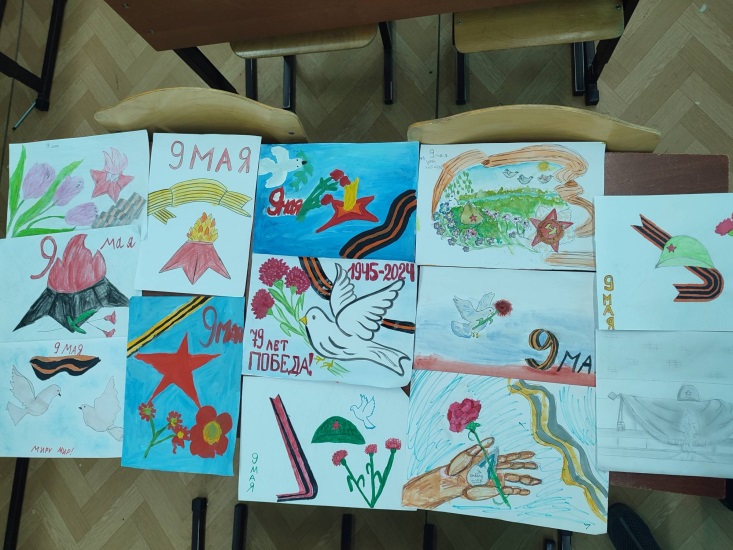 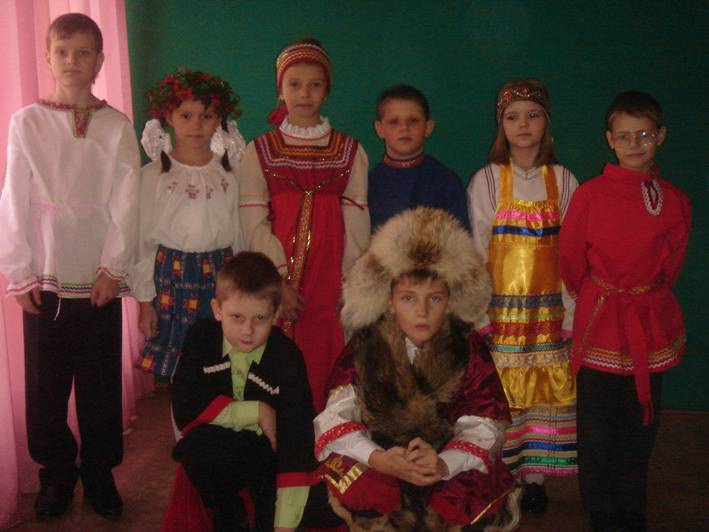 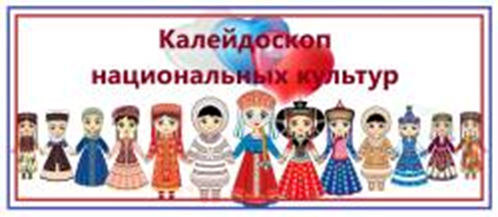 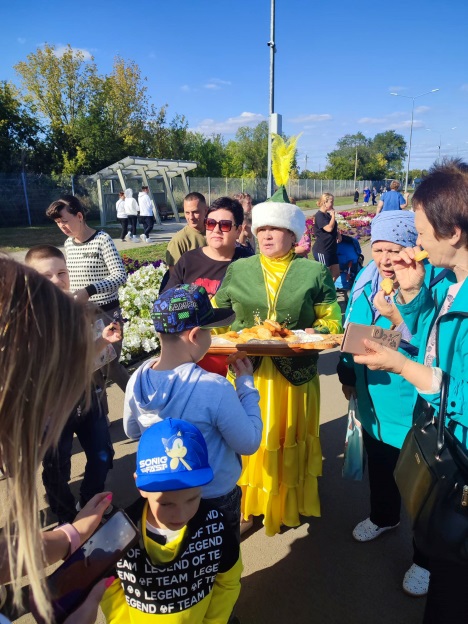 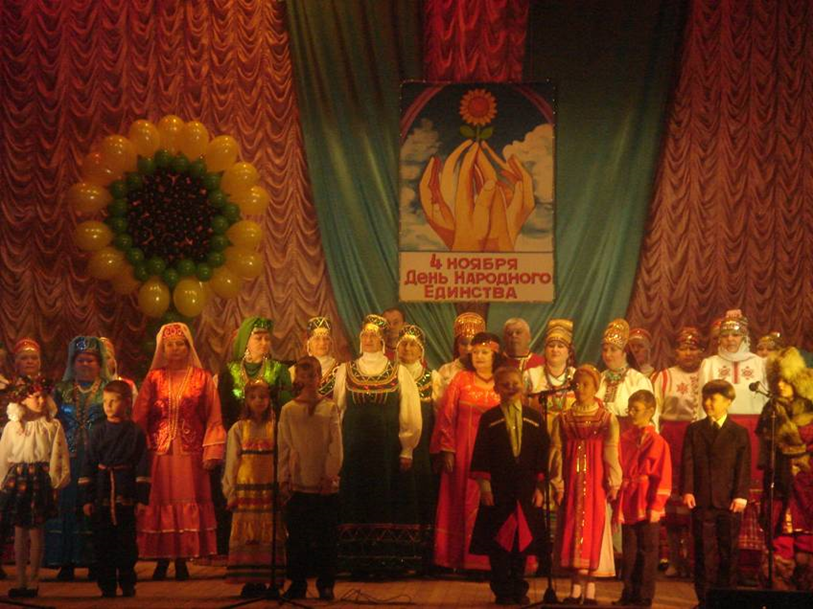 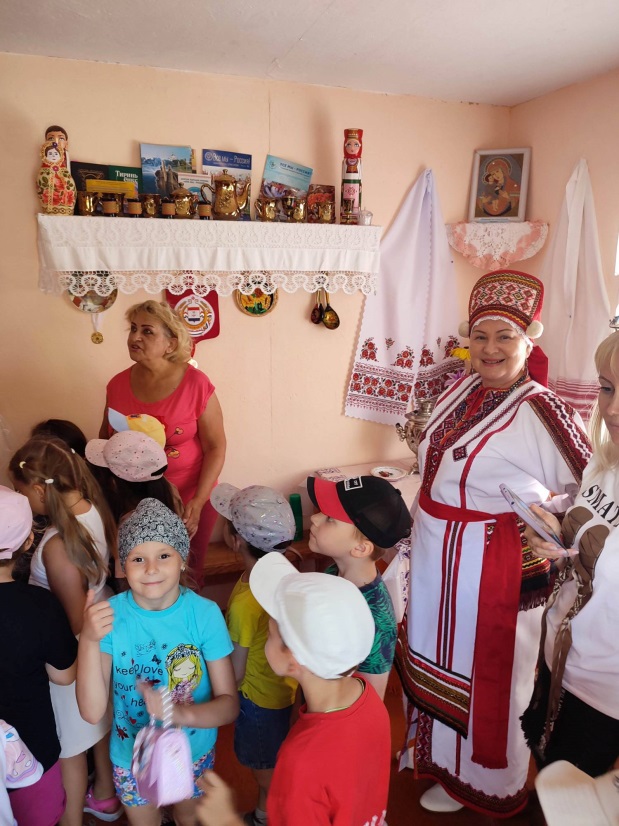 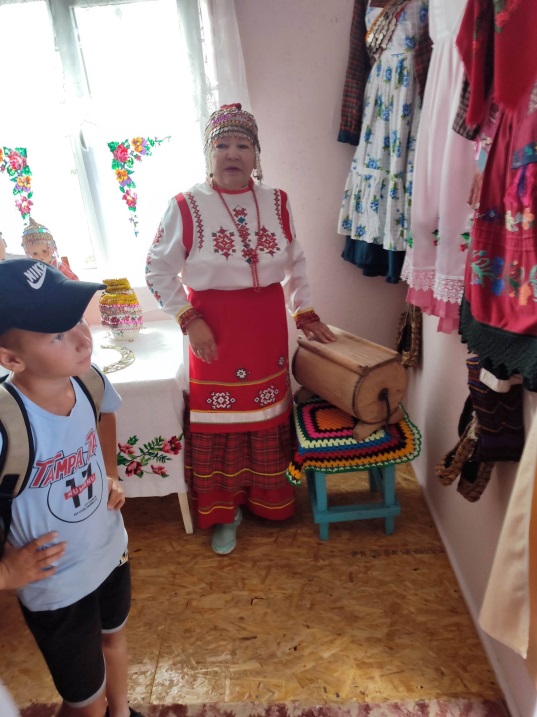 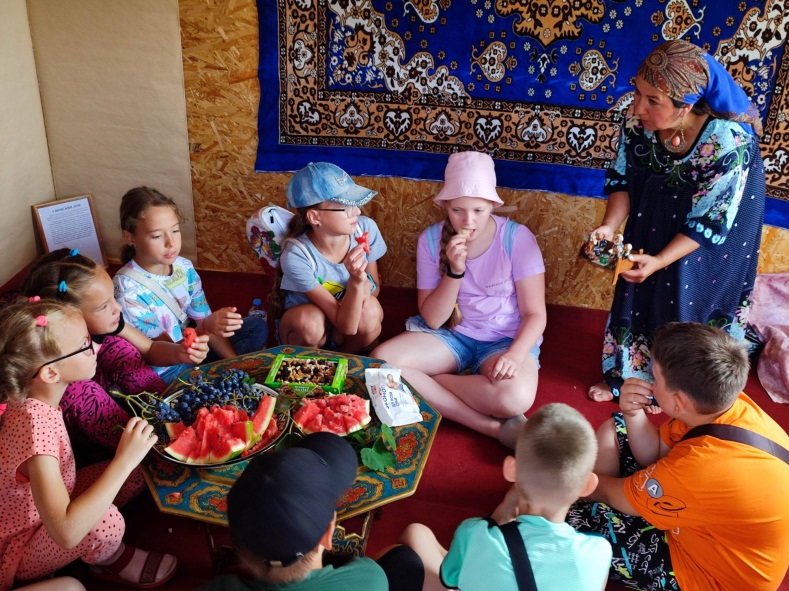 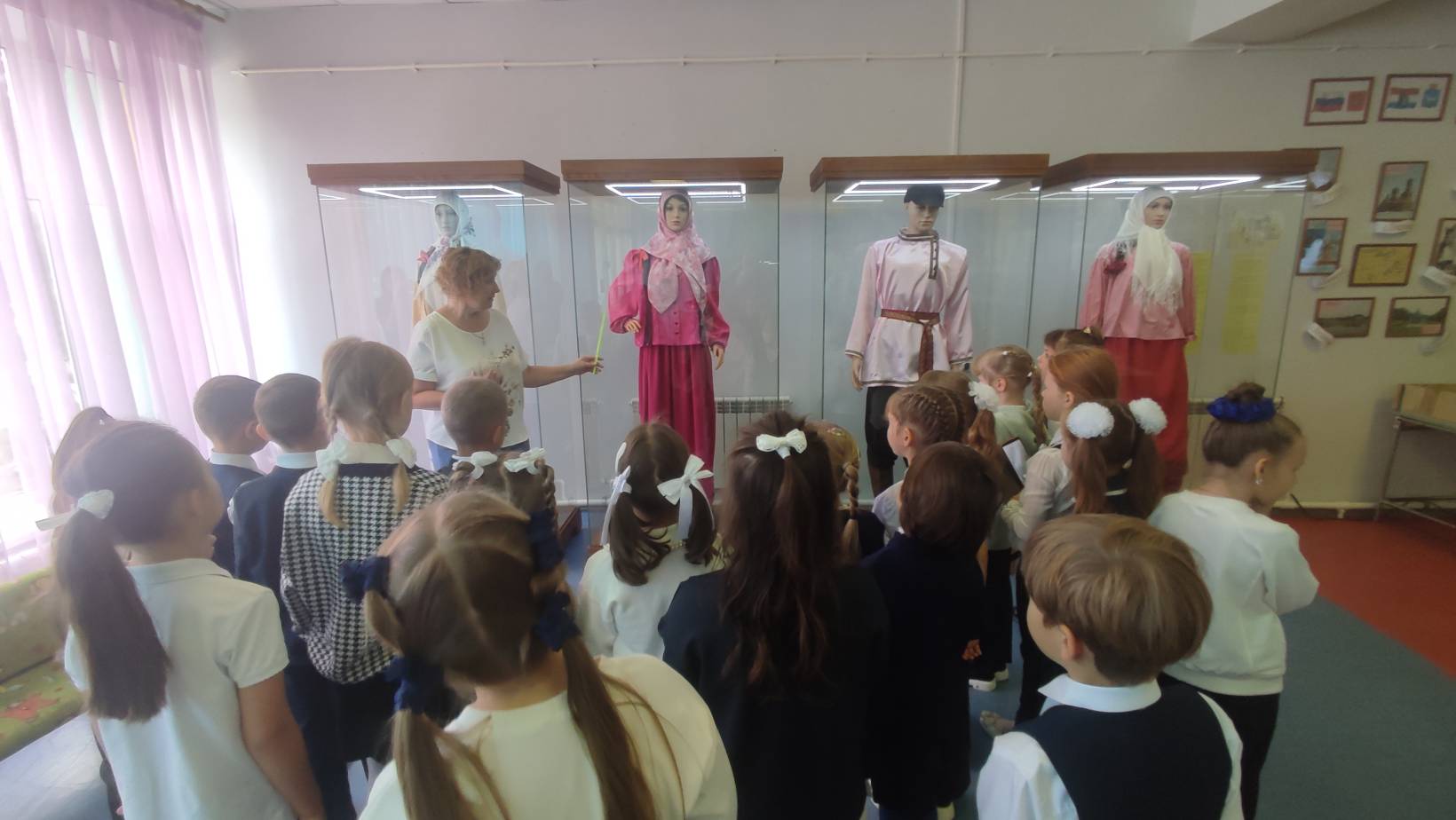 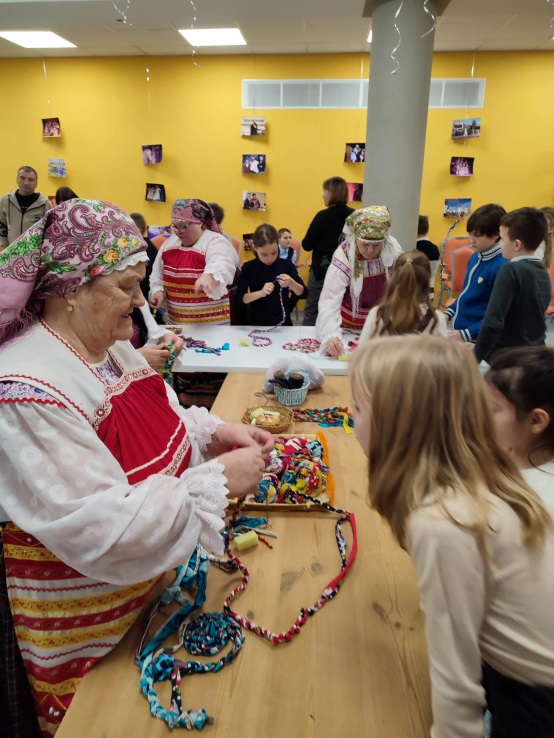 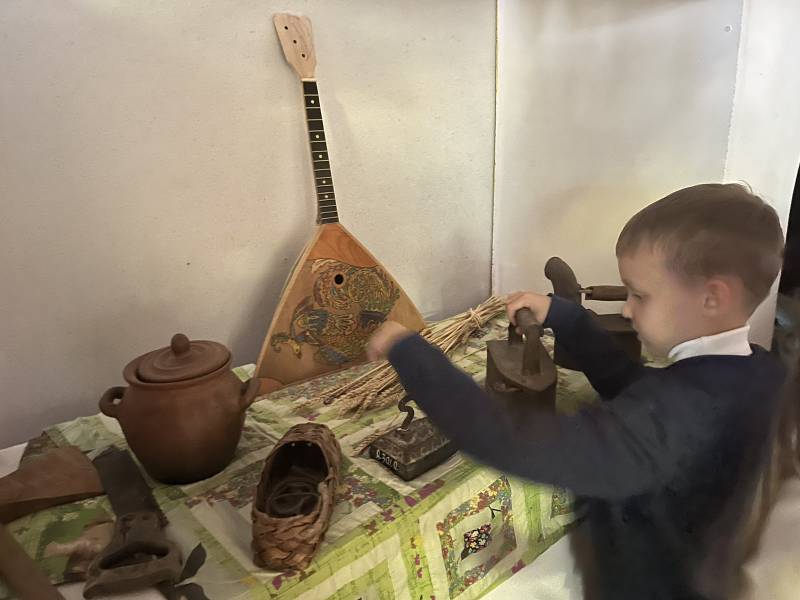 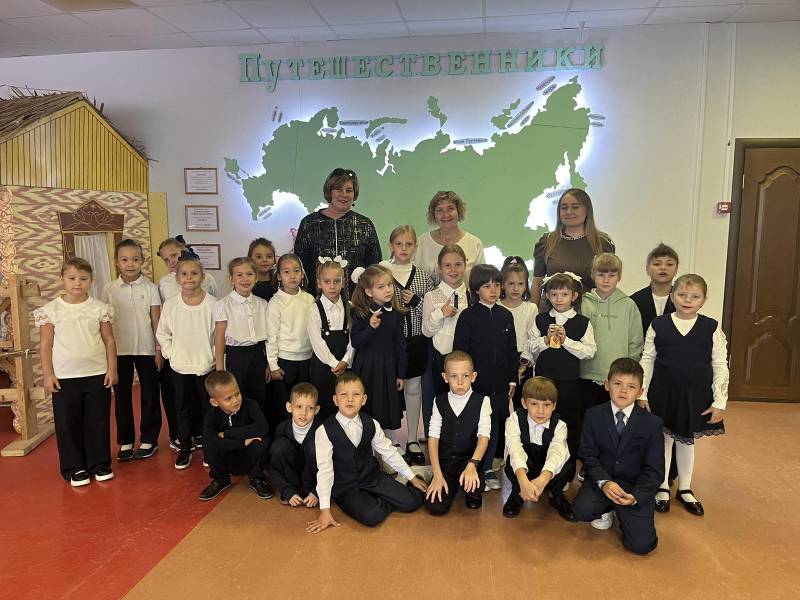 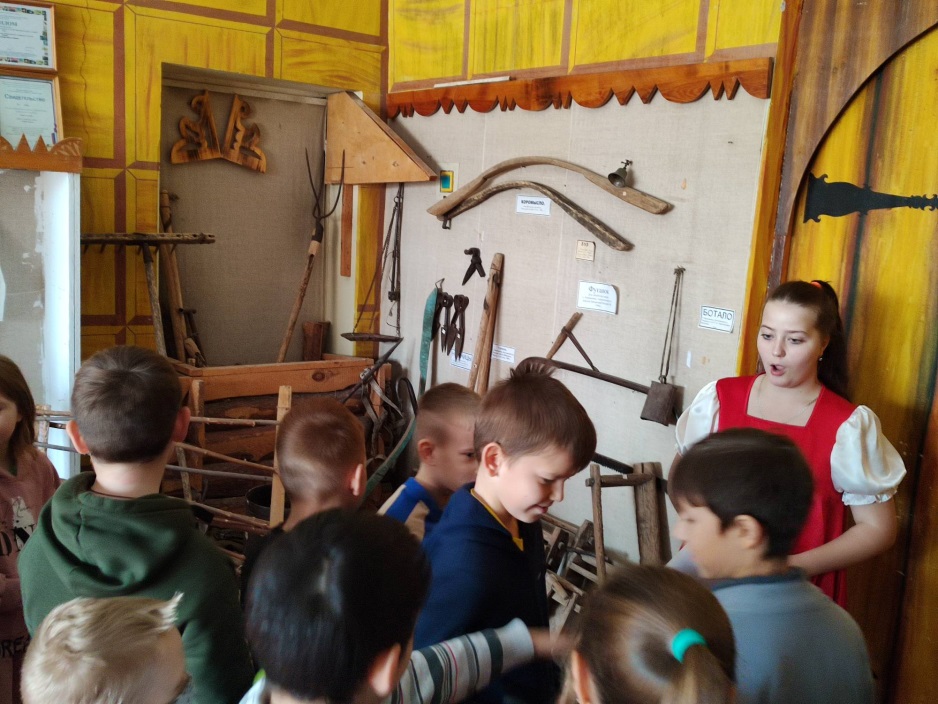 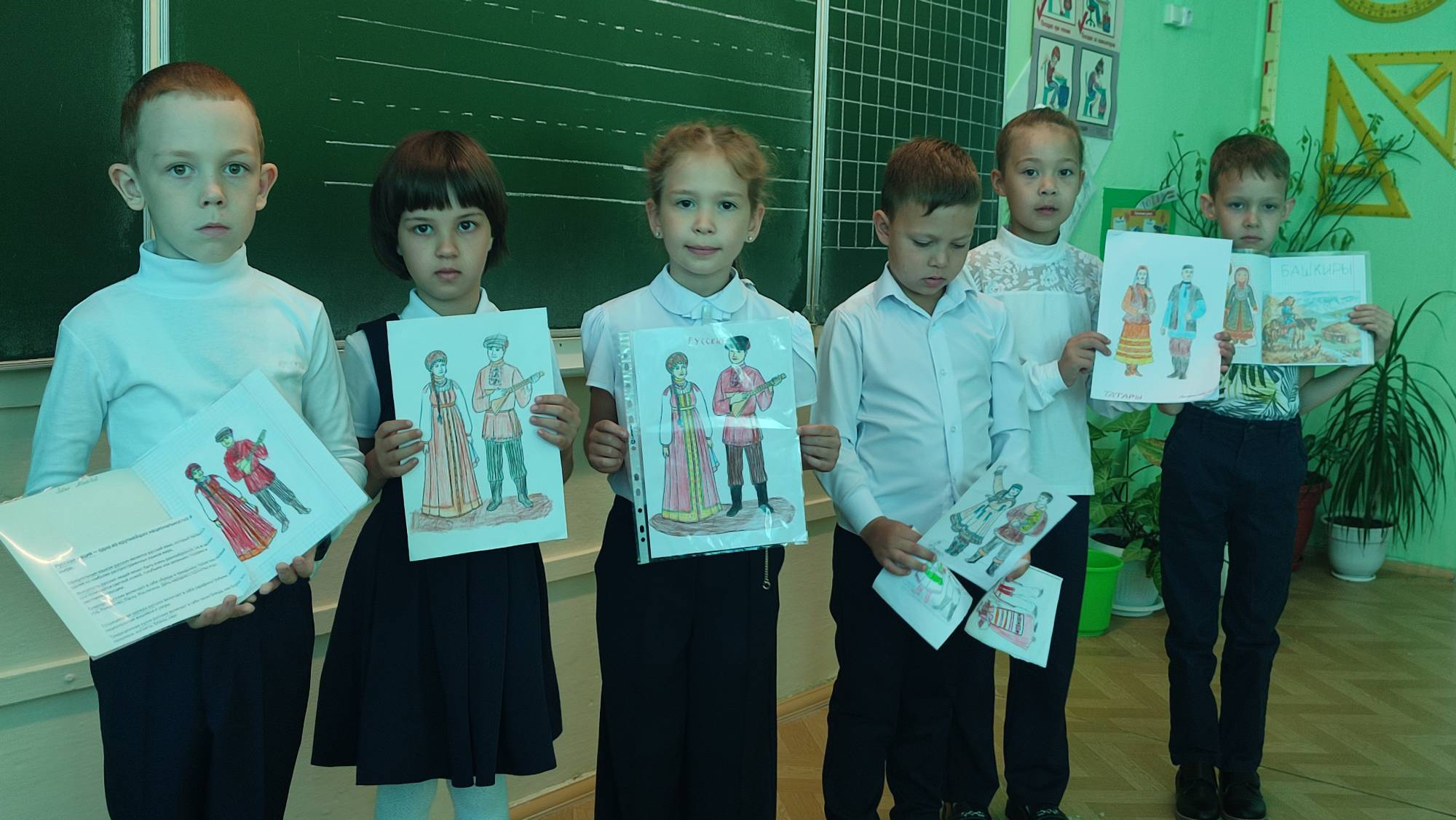 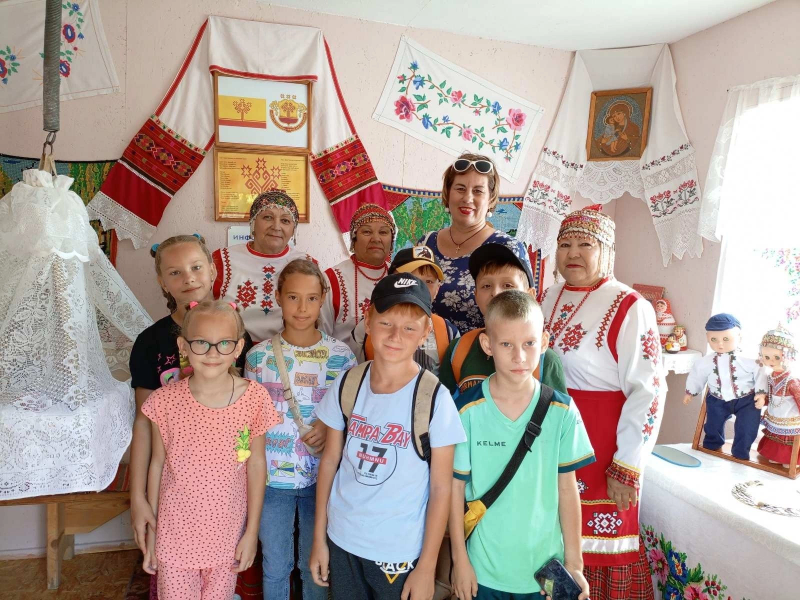 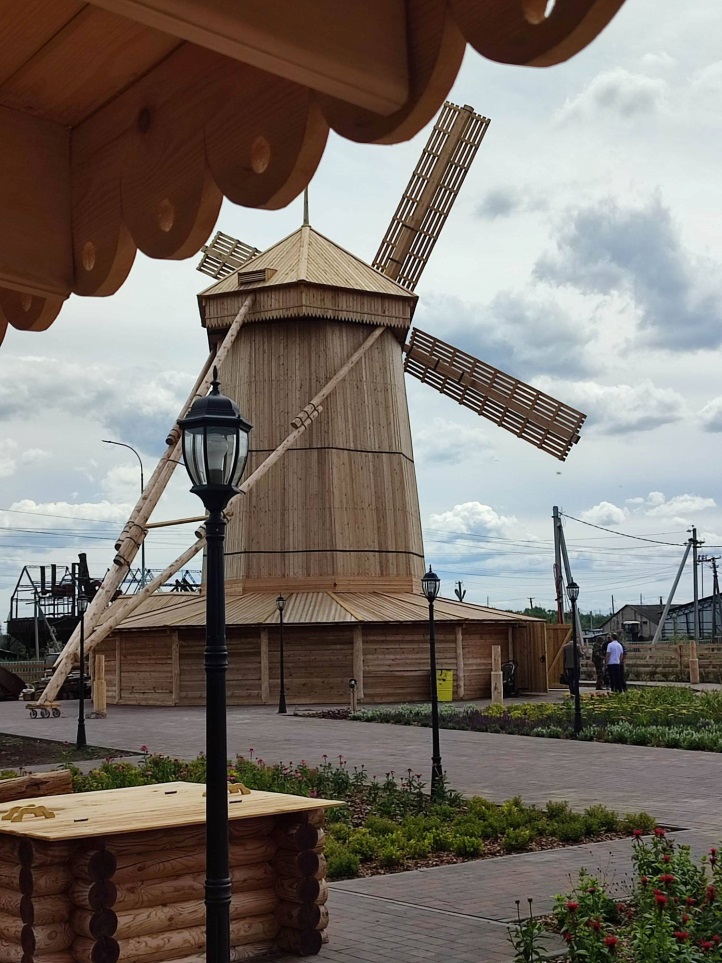 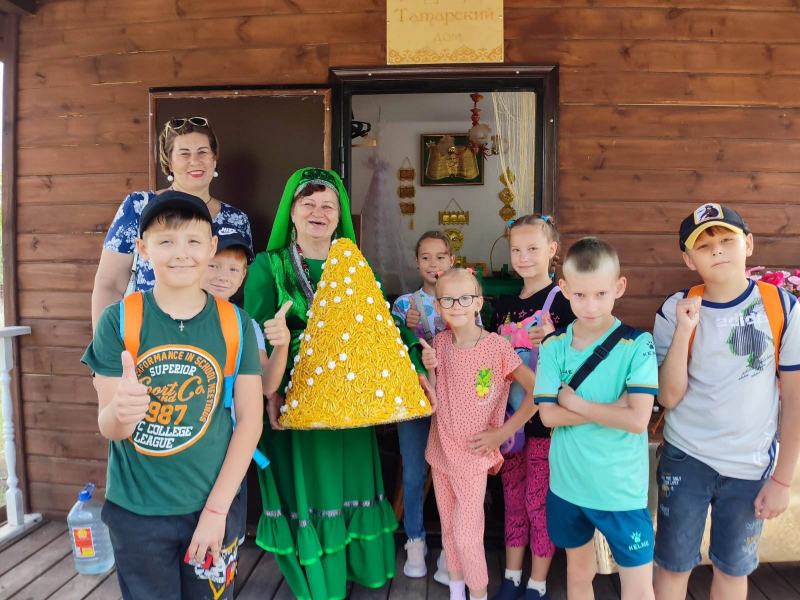 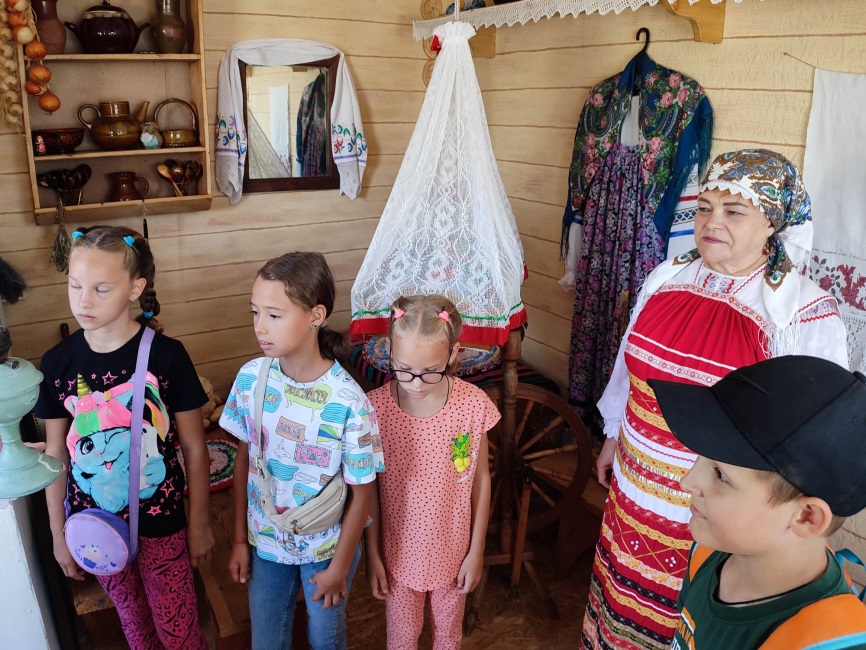 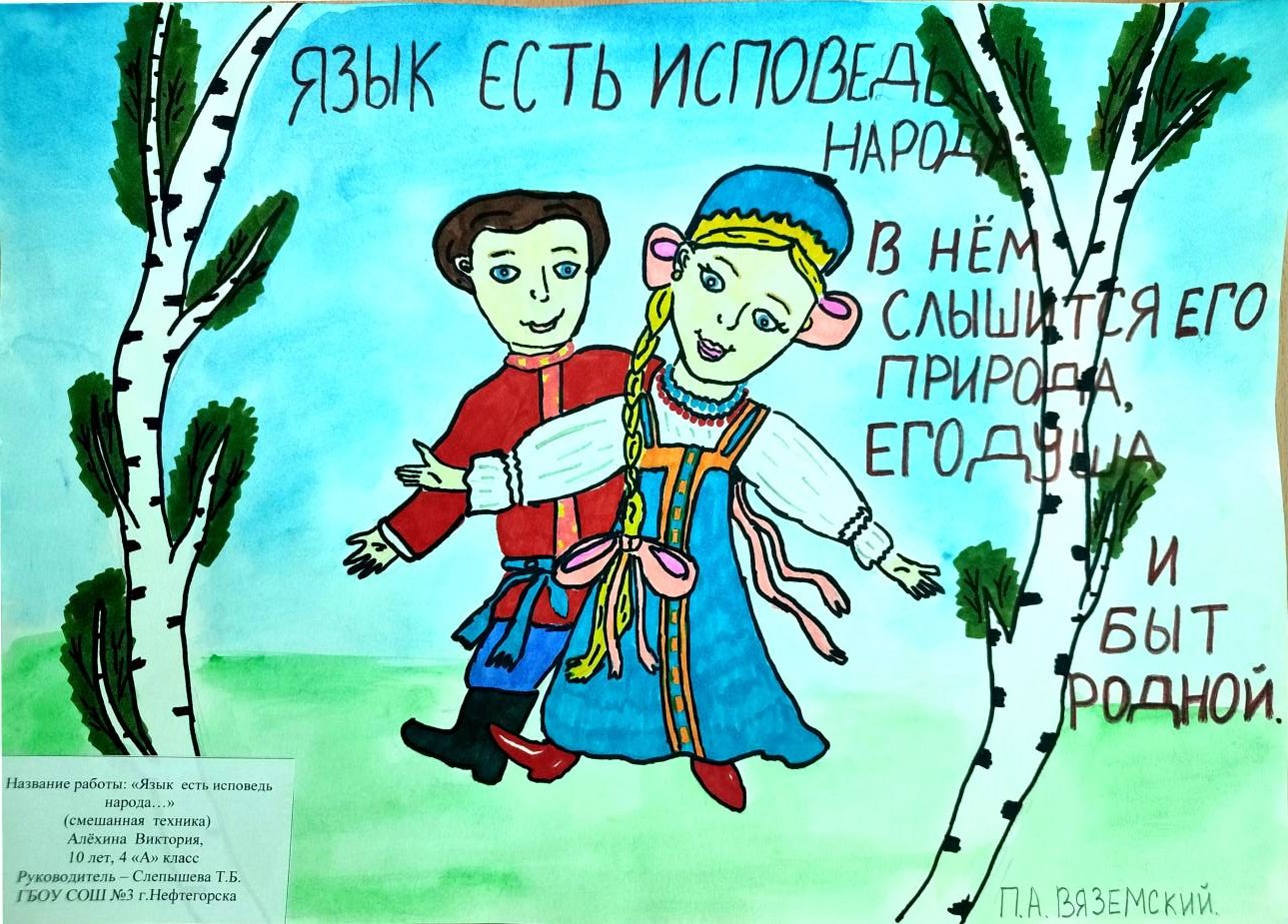 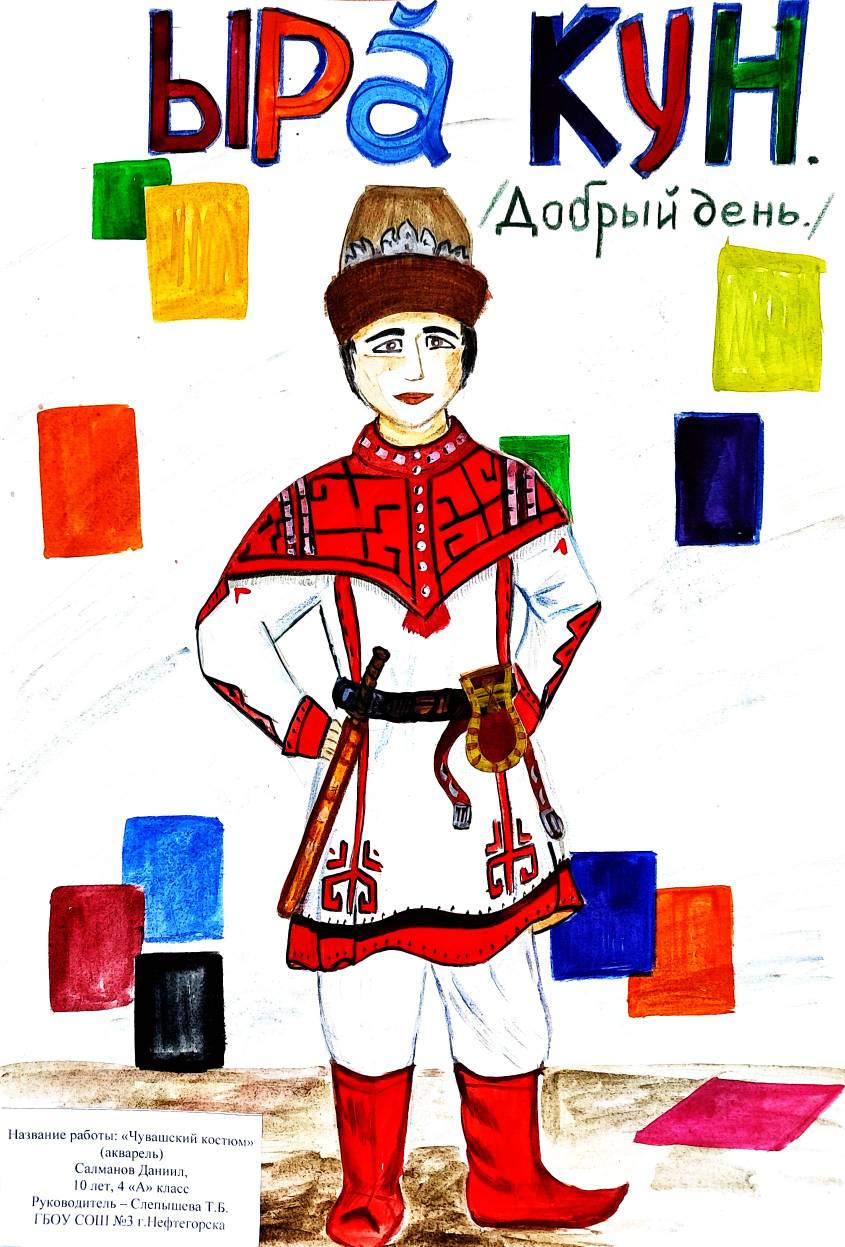 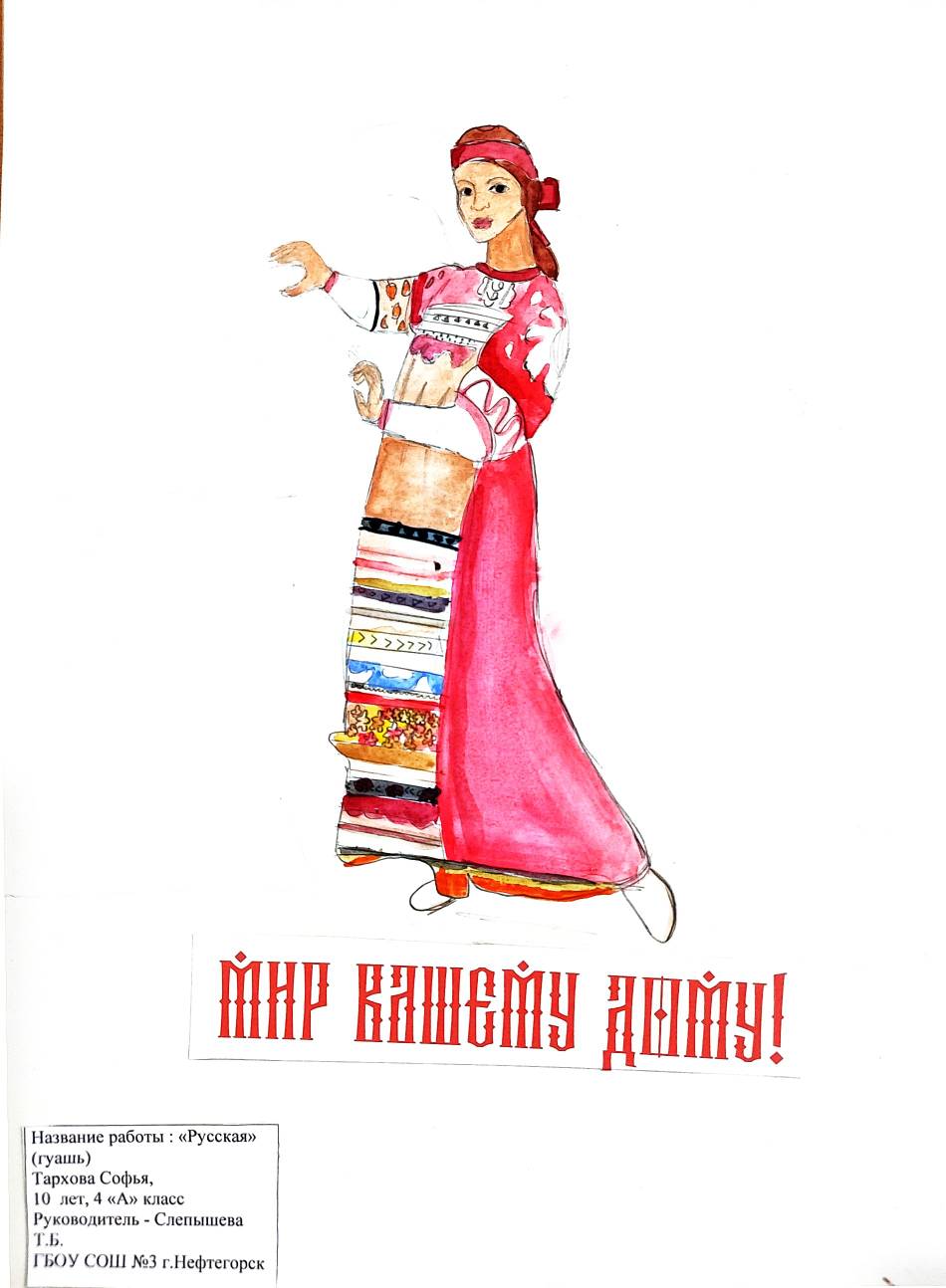 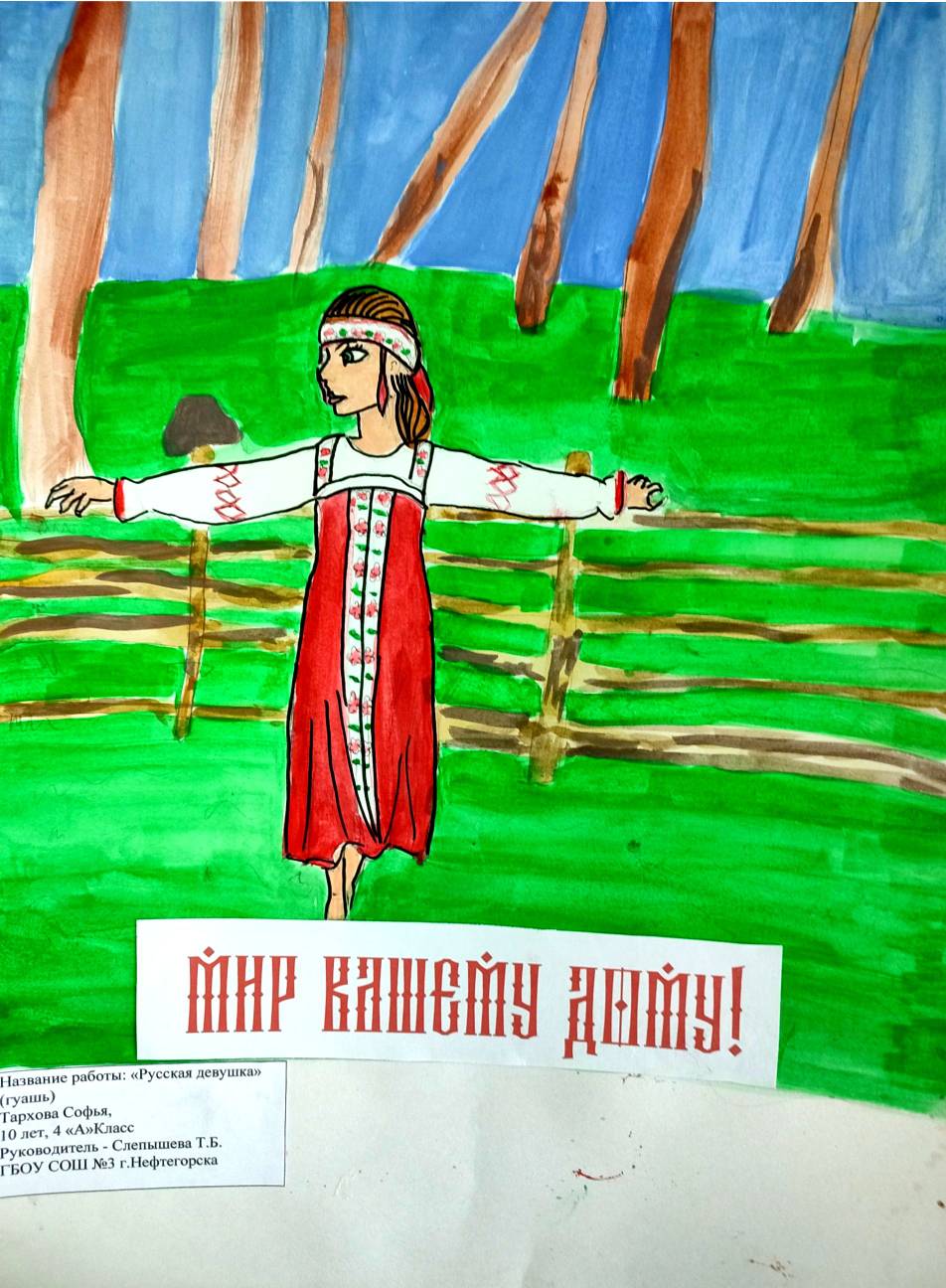 Примерные формы внеучебных занятий и мероприятий  в рамках курса ОРКСЭ
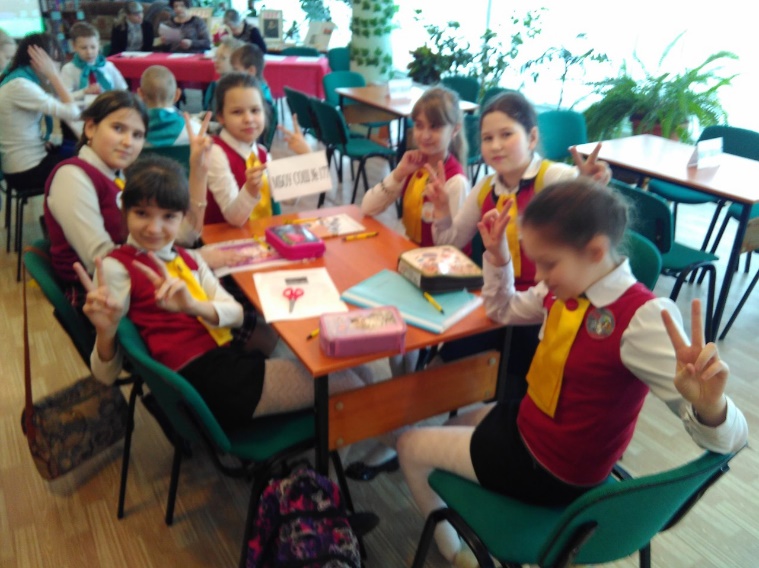 Викторины, конкурсы.
  Экскурсии.
  Деловые и ролевые игры.
  Проекты.
  Стенгазеты.
  Театрализованные представления.
     Встреча с интересными людьми .
     Шефская работа школьников. 
     Уход за памятниками. 
     Подготовка и участие учащихся во Всероссийских олимпиадах духовно-нравственной направленности.
Способы оценки достижения планируемых  результатов и рефлексии
Наблюдение
Самооценка
Оценка товарища
Портфолио учащихся
Диагностики (после просмотра фильмов или прослушивания аудиокниг)
Анкетирование учащихся и родителей
Метод TASC (интерактивный круг ТASC).
Результат:
Использование  активных  форм и методов работы в курсе ОРКСЭ способствует развитию творческого потенциала учащихся, формирует у младшего подростка мотивацию  к осознанному нравственному поведению, создаёт условия для воспитания высоконравственного, творческого, ответственного гражданина России.
Полезные ссылки
http://zakonbozhiy.ru - Закон Божий (закладка «Видеокурс» более 200 фильмов)
http://pravfilms.ru - Православное кино  (документальные фильмы, художественное кино, мультфильмы)
http://azbyka.ru – Азбука веры (православное видео, музыка, аудиокниги)
http://predanie.ru – православный портал «Предание» (православное видео, музыка, аудиокниги)
 http://sofia-sfo.ru/ - София , православный образовательный сайт Сибирского федерального округа )
http://opk.pravolimp.ru - Официальный сайт олимпиады по ОПК
http://www.golden-ship.ru/ - православная библиотека «Золотой корабль»
Благодарю 
за внимание!
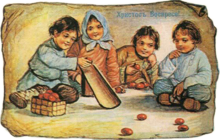